Die Weihnachtssymbole
Der Weihnachtskalender
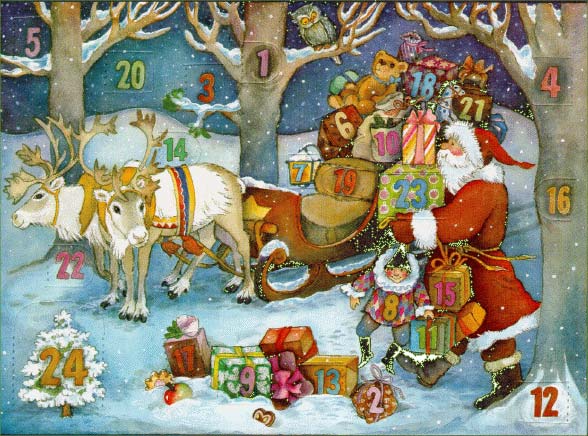 Der Weihnachtskranz
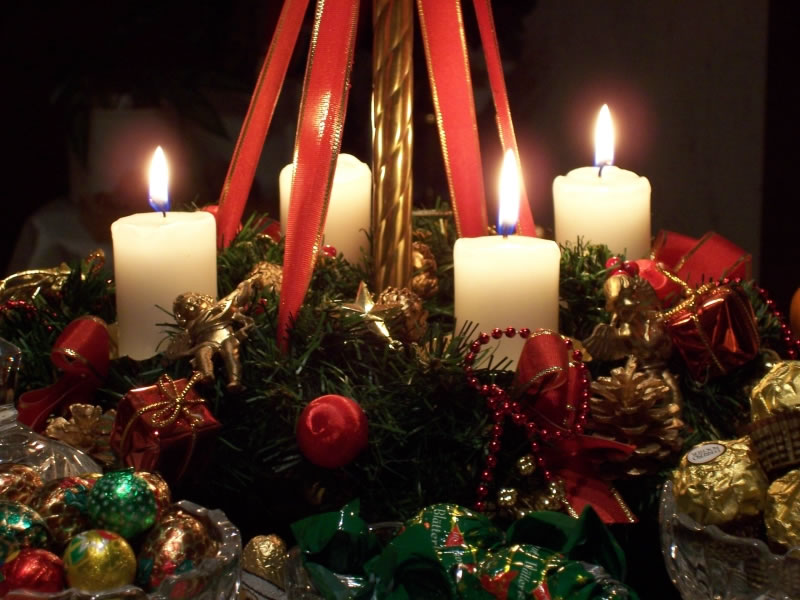 Die Kerze
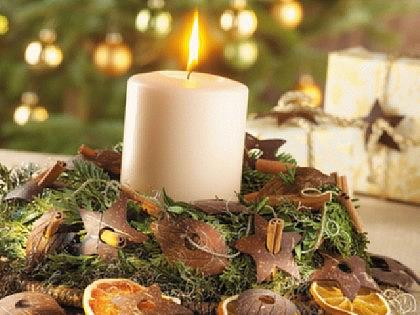 Der Weihnachtsmann
Die Weihnachtsgeschenke
Der Weihnachtstisch
Die Weihnachtsspeisen
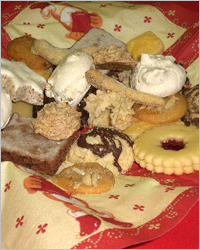 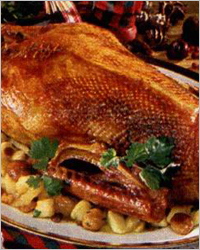 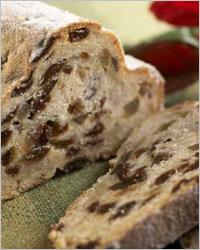 Der Weihnachtsmarkt
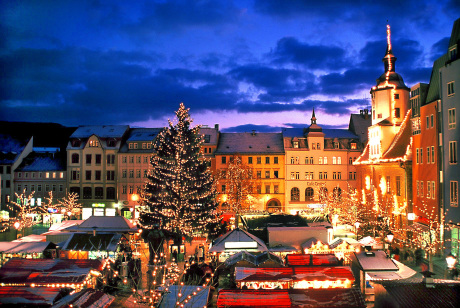 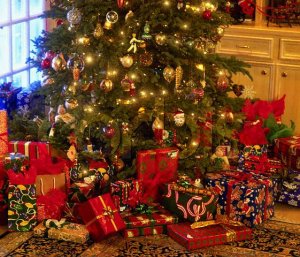 Der Weihnachtsbaum
Die Weihnachtspyramide
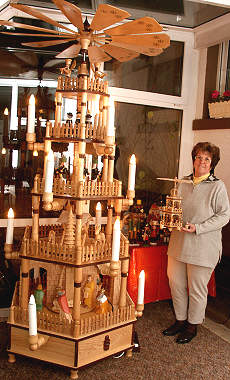 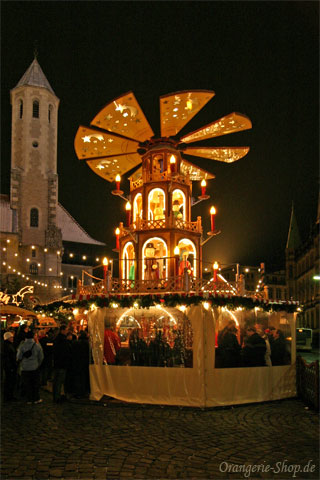 Zünden wir ein Lichtlein an,
sagen wir dem Weihnachtsmann:
„Lieber Alter, es wird Zeit
In vier Wochen ist`s soweit.
Es brennt mit starkem hellem Glanz
die erste Kerze auf dem Kranz
sie ist der Glaube. Wo er fehlt,
bleibt dunkel alles in der Welt.
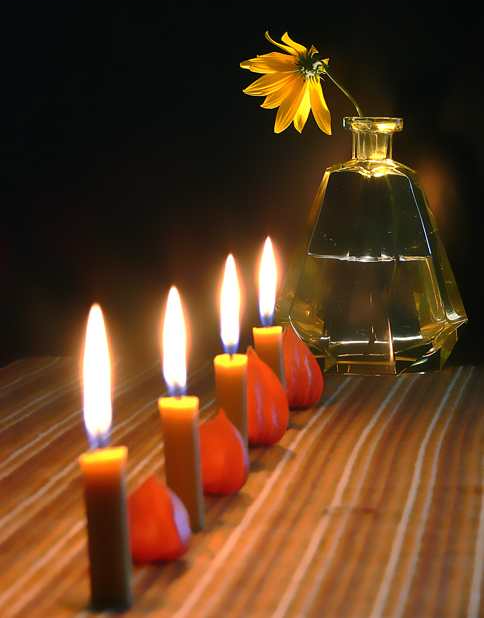 Zünden wir das zweite Lichtlein an,
Mahnen wir den Weihnachtsmann
„Pack schon die Geschenke ein!
Bald muss alles fertig sein.
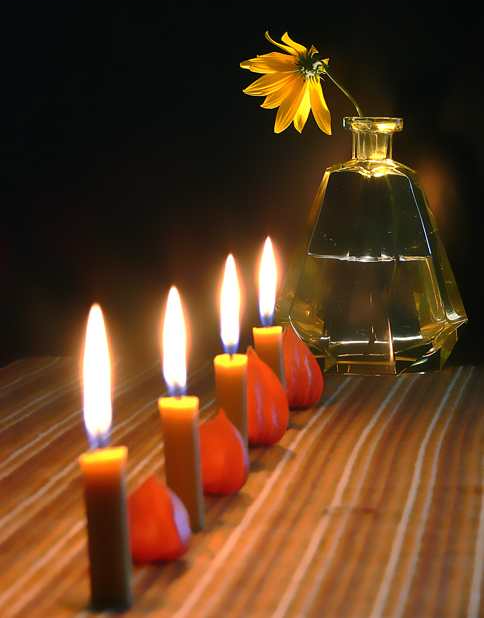 Zünden wir das dritte Lichtlein an
Sputet sich der Weihnachtsmann
Füllt den Sack bis an den Rand
Schimmel wird bald eingespannt.
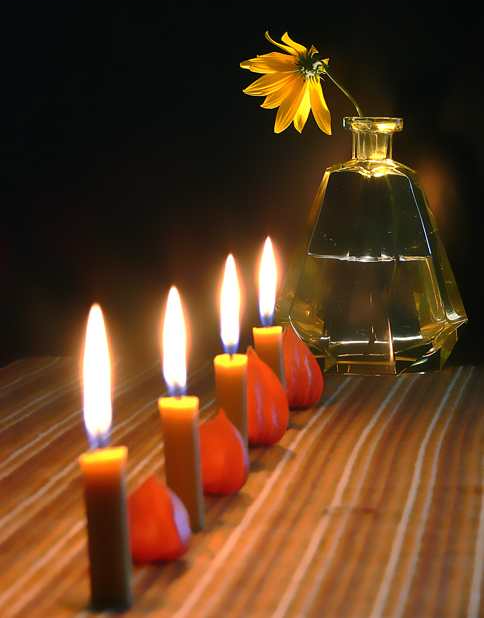 Eine Kerze, die noch bliebe,als die wichtigste der Welt:Eine Kerze für die Liebe,weil nur diese wirklich zählt!
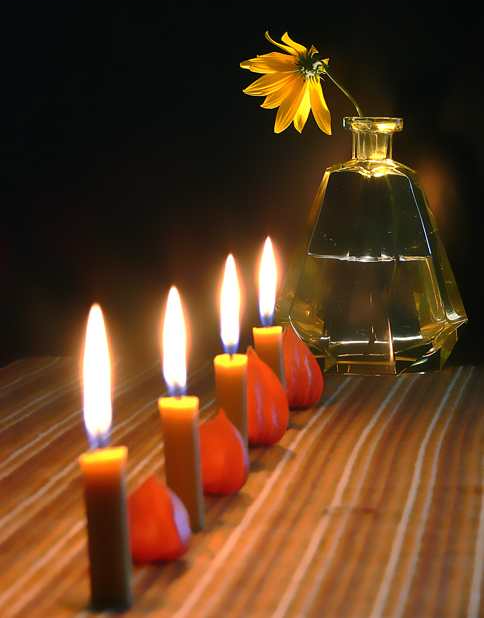 Tannenbaum.

Oh Tannenbaum, oh Tannenbaum,
Wie treu sind deine Blätter!
Du grünst nicht nur zur Sommerzeit,
Nein, auch im Winter, wenn es schneit.
 Oh Tannenbaum, oh Tannenbaum,
Wie treu sind deine Blätter!
 
Oh Tannenbaum, oh Tannenbaum,
Du kannst mir sehr gefallen!
Wie oft  hat schon zur Neujahrszeit
Ein Baum von dir mich sehr erfreut!
Oh Tannenbaum, oh Tannenbaum,
Du kannst mir sehr gefallen!
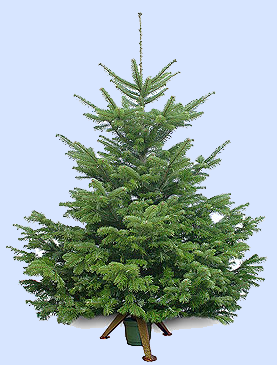 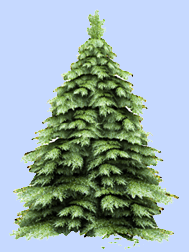